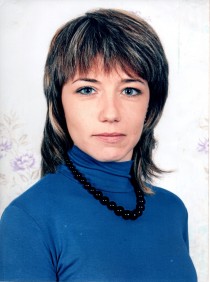 Хмельницкая
Наталья Геннадьевна
тренер-преподаватель МАОУ ДО «ДЮСШ» №25


I кв. категория
1
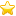 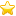 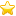 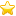 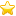 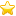 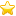 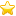 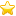 Детский фитнес - это не только возможность для ребёнка хорошо провести время, выплеснув накопившуюся энергию, но и освоение необходимых умений и навыков, закладка фундамента будущего физического здоровья.
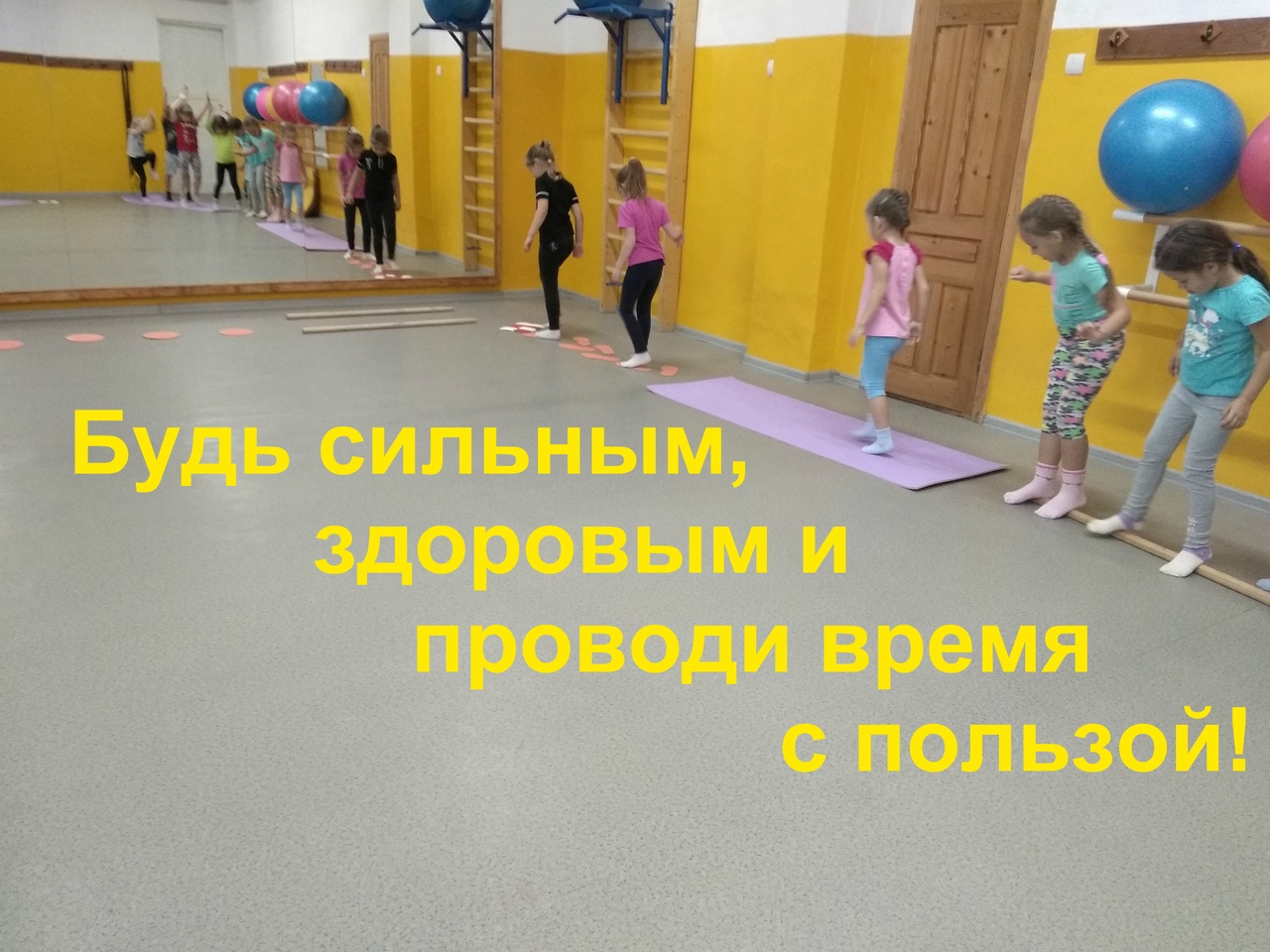 2
Детский фитнес построен так, что в тренировку включаются все группы мышц, присутствует кардио-нагрузка, которая укрепляет сердце и органы дыхания. 
Так же присутствуют упражнения на баланс, которые укрепляют мышцы-стабилизаторы и способствуют развитию вестибулярного аппарата.
 Растяжка, которая способствует гибкости. Тренировки проходят в игровой форме.
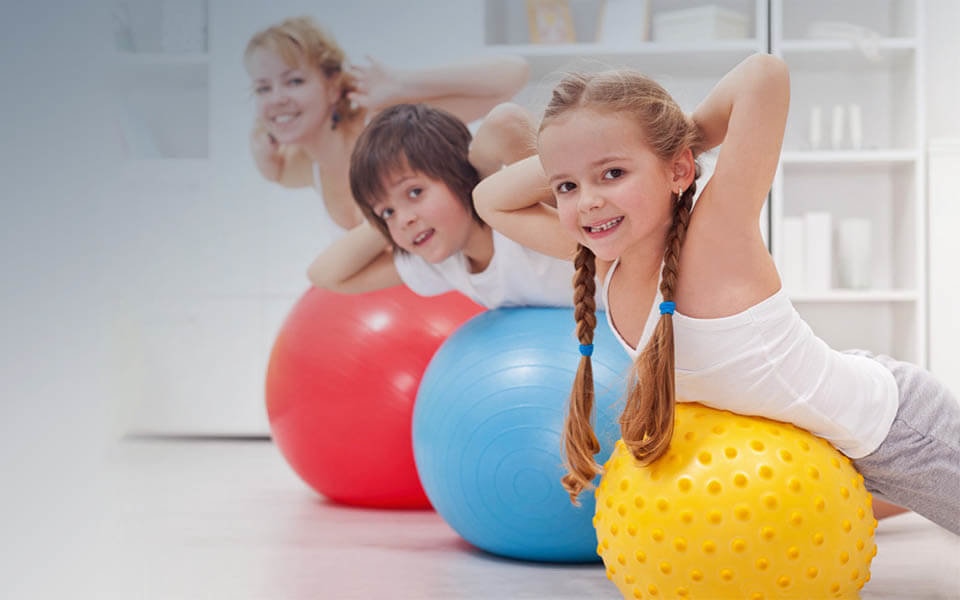 3
Технологии:
Здоровьесберегающие
Информационно-коммуникативные
Проектные
4
Мониторинг физической подготовленности воспитанниц
Входной срез
Промежуточный срез
Итоговый срез
5
Круговые тренировки
6
Учебно-тренировочный процесс                                       группа  3 – 6 лет
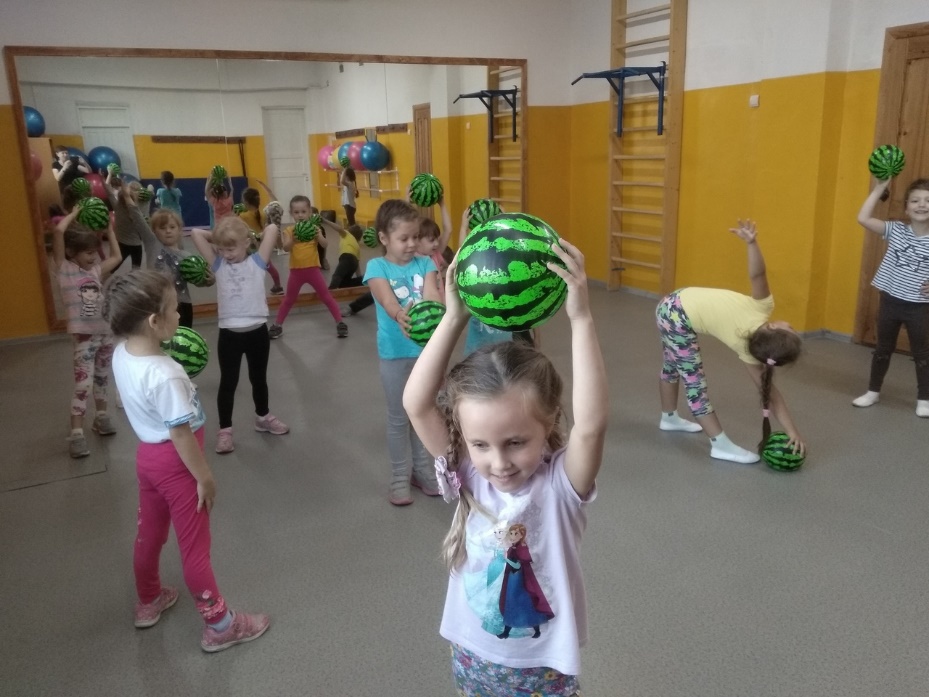 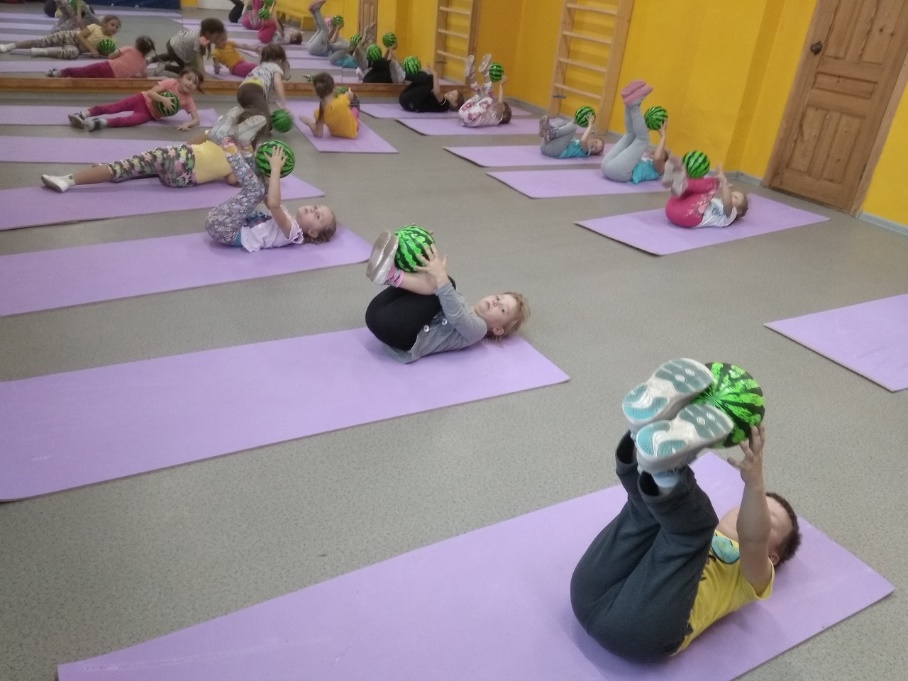 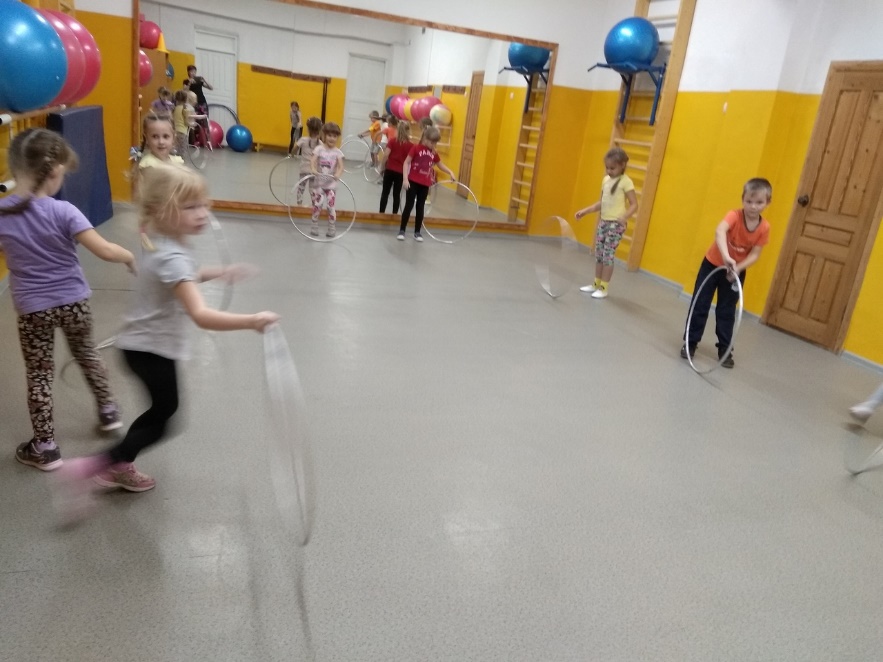 7
Коррекционные занятия
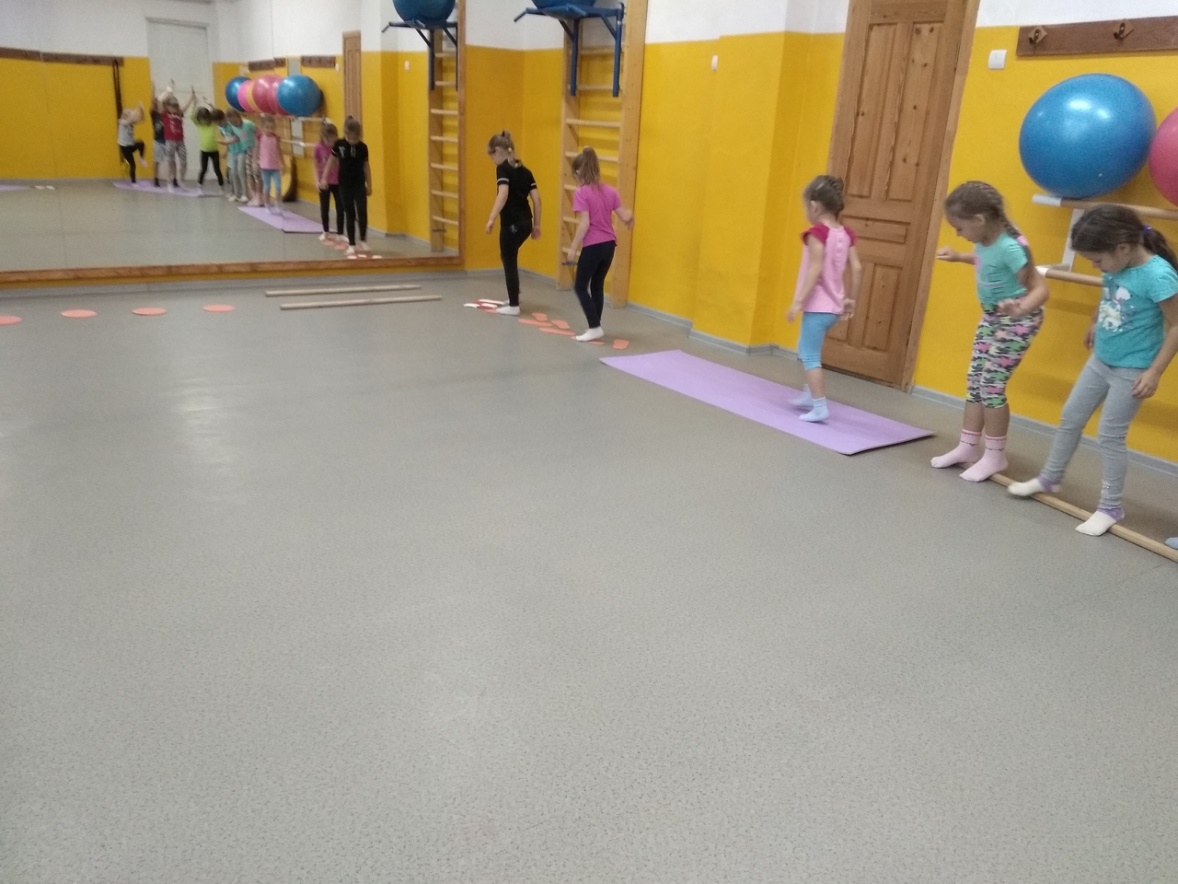 8
Игровые занятия
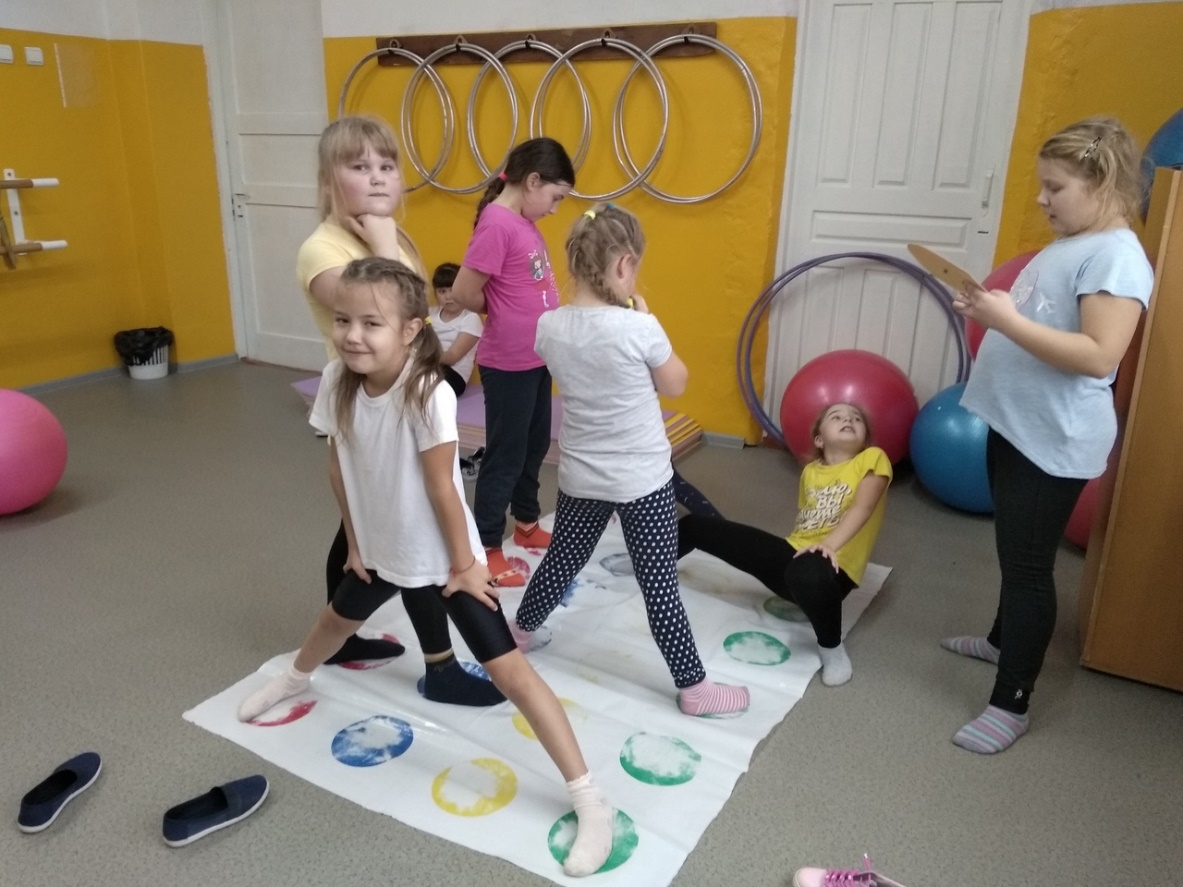 9
Занятия - эстафеты
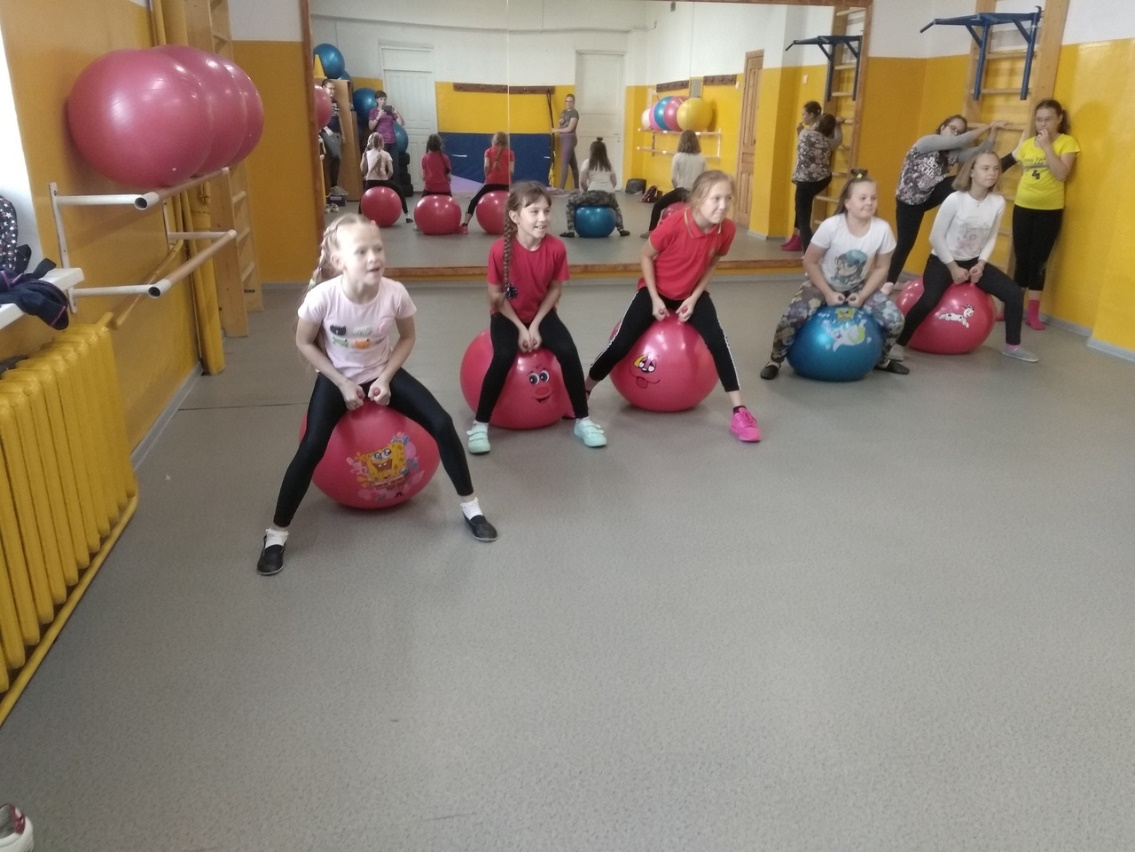 10
танцевальные
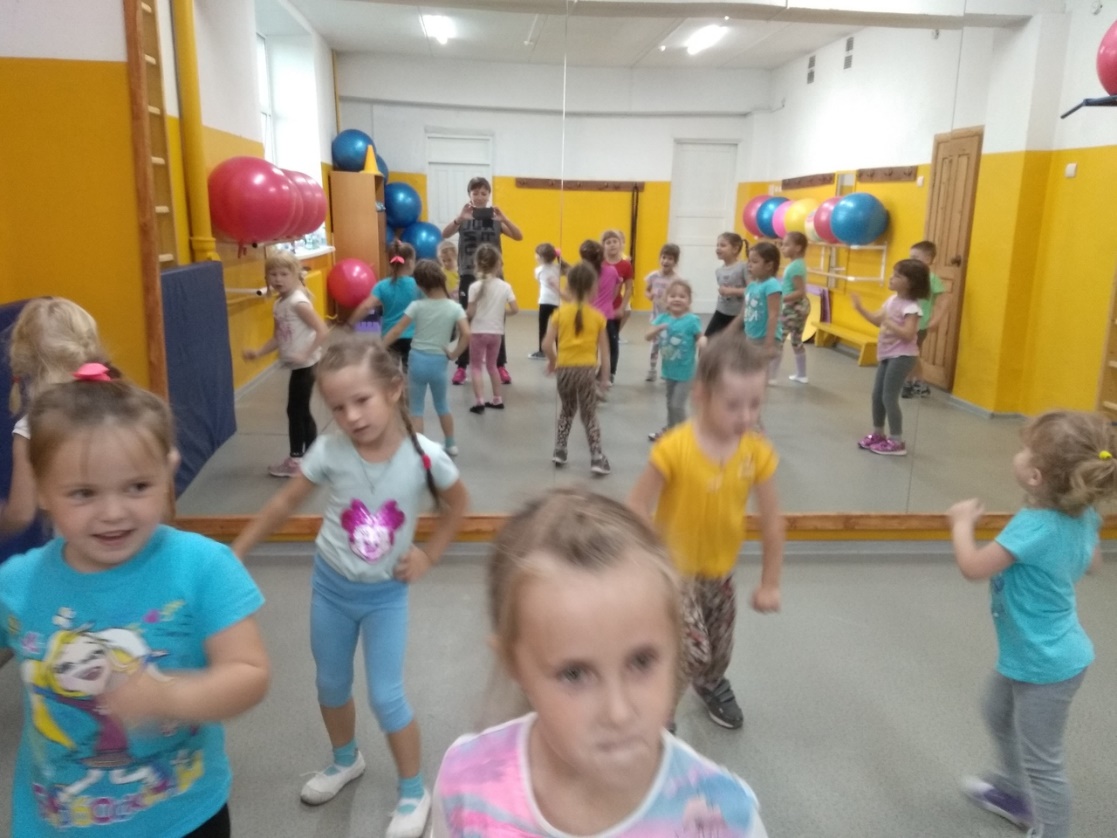 11
Специальные занятия
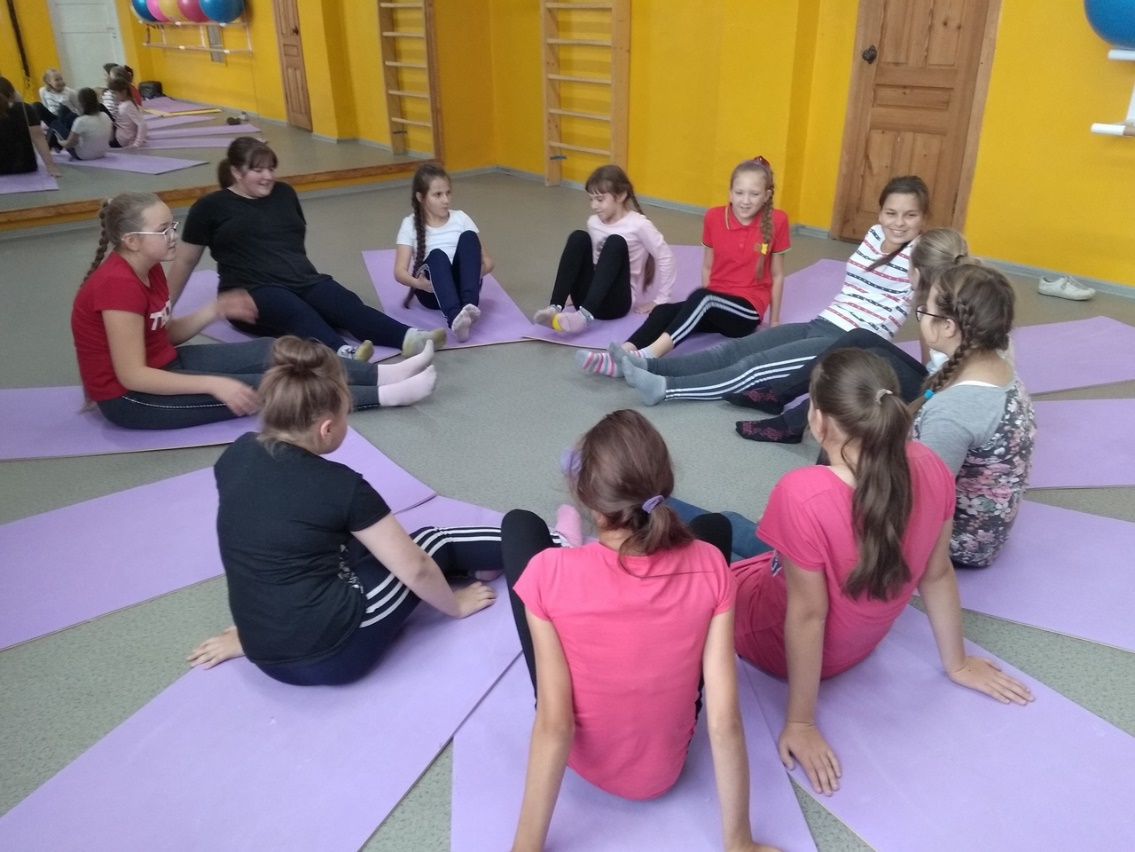 12
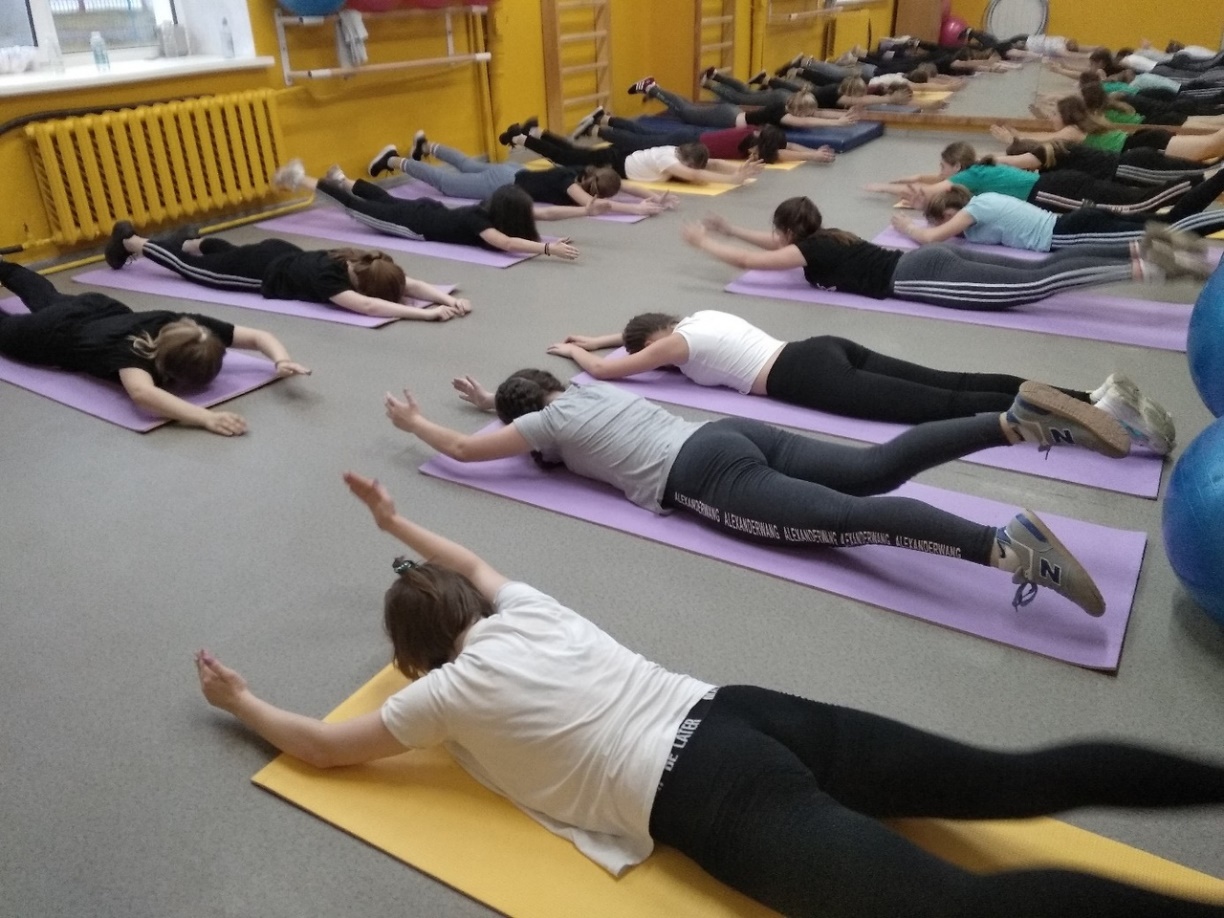 13
Тренировка развивает выносливость, силу, способствует формированию мышечного рельефа, поддержанию тонуса, тренирует сердечно-сосудистую, дыхательную систему
14
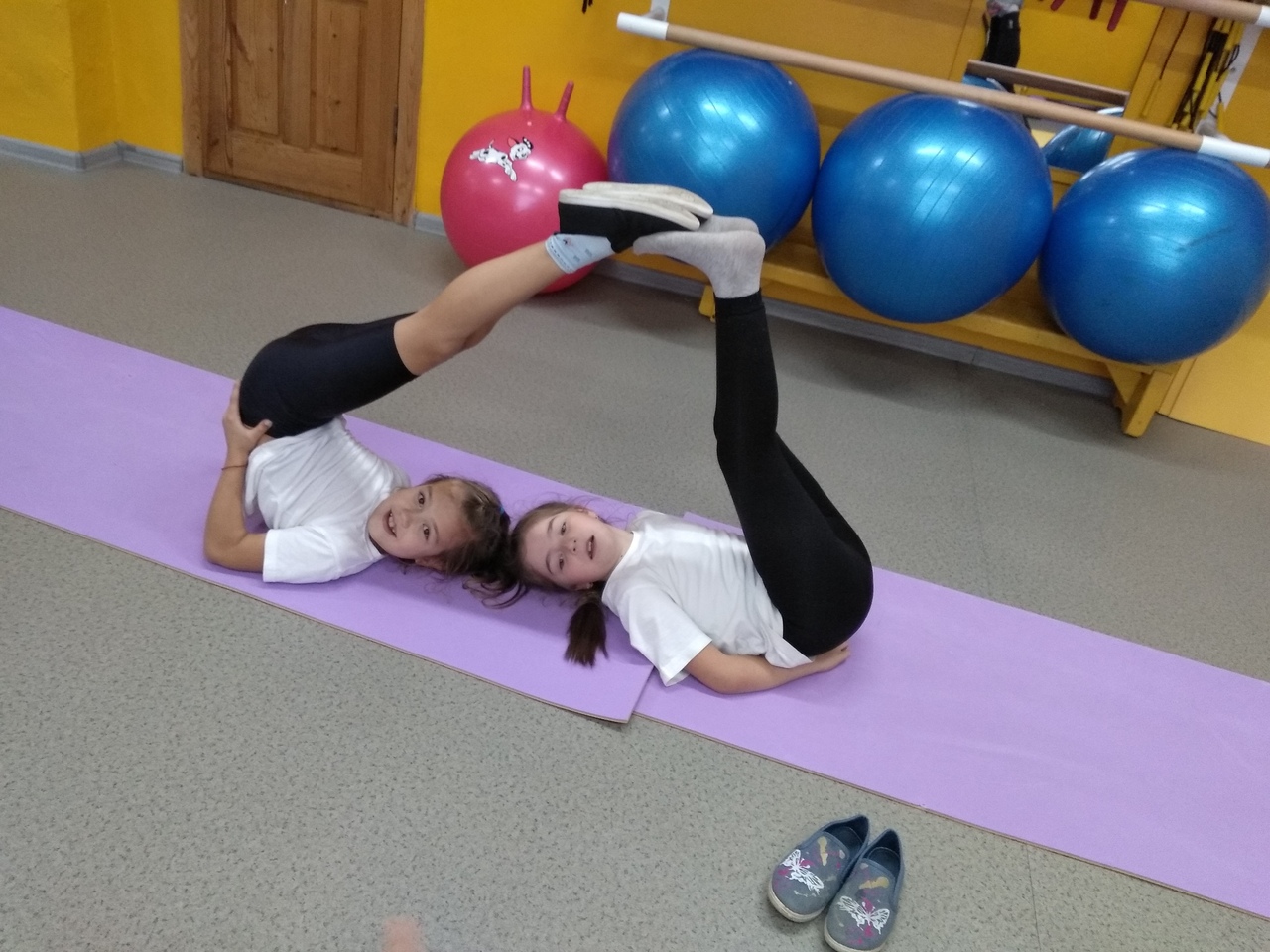 15
16
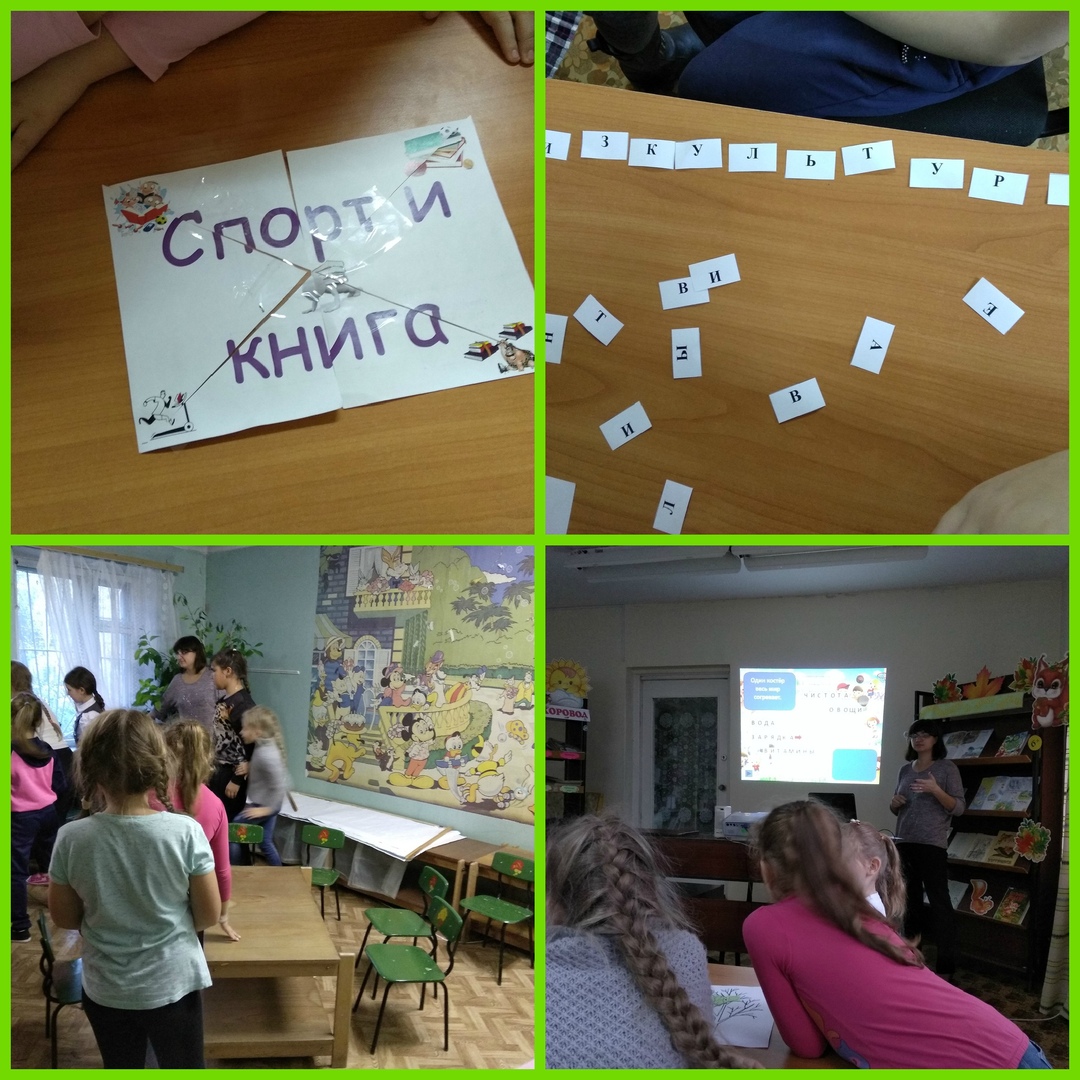 17
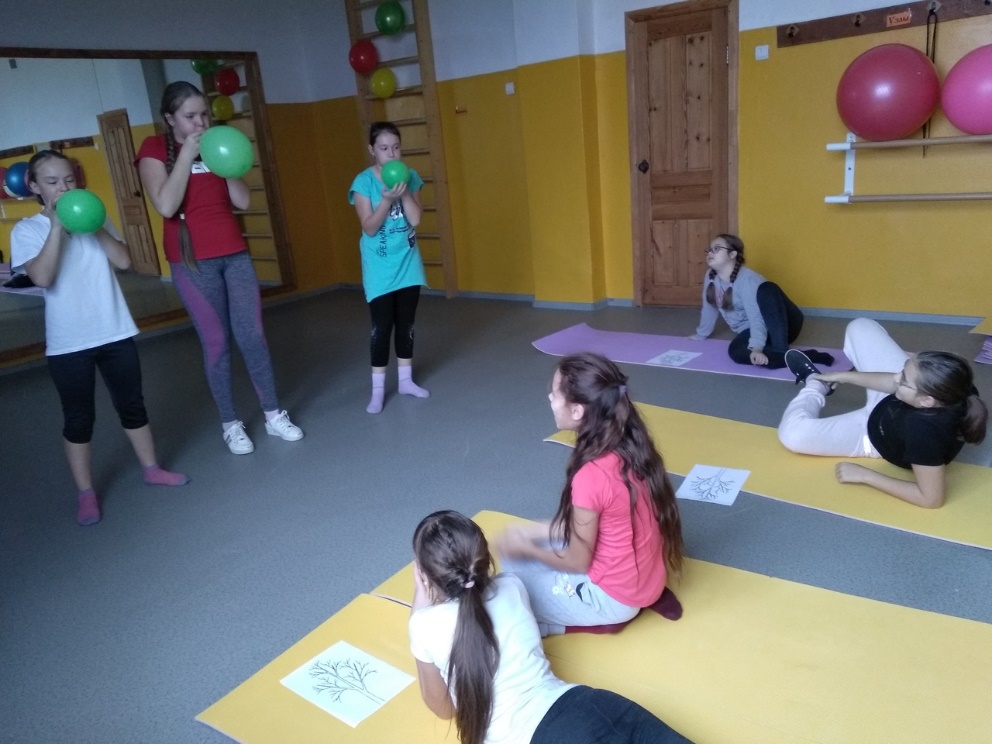 Фитнес для ума
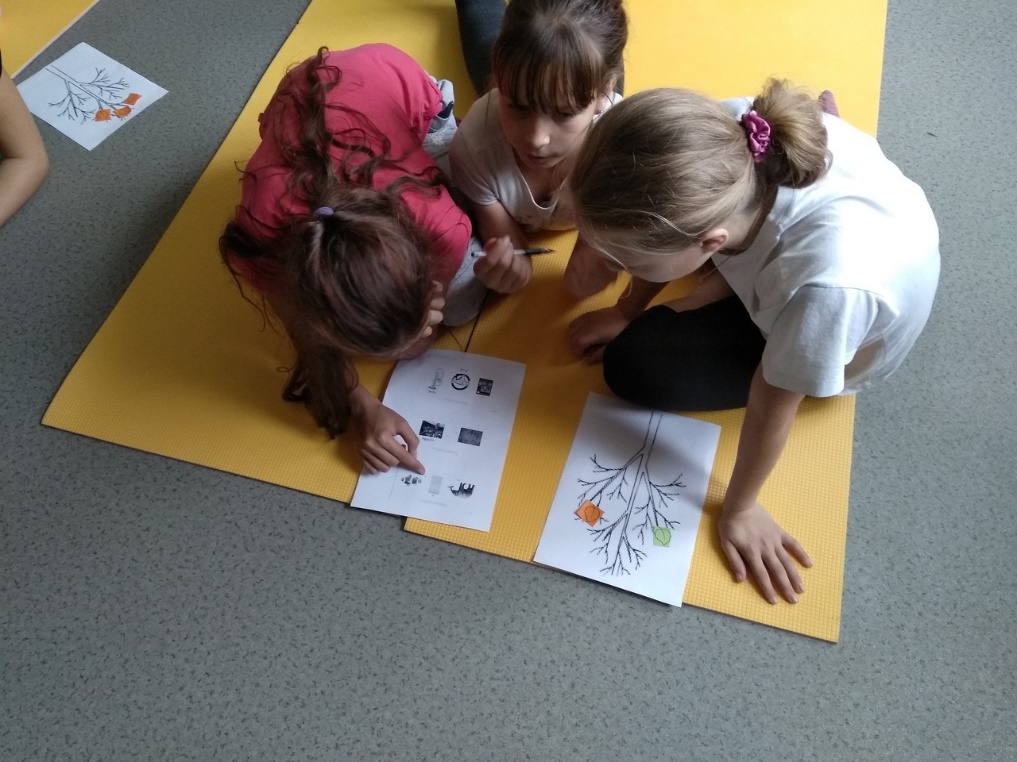 18
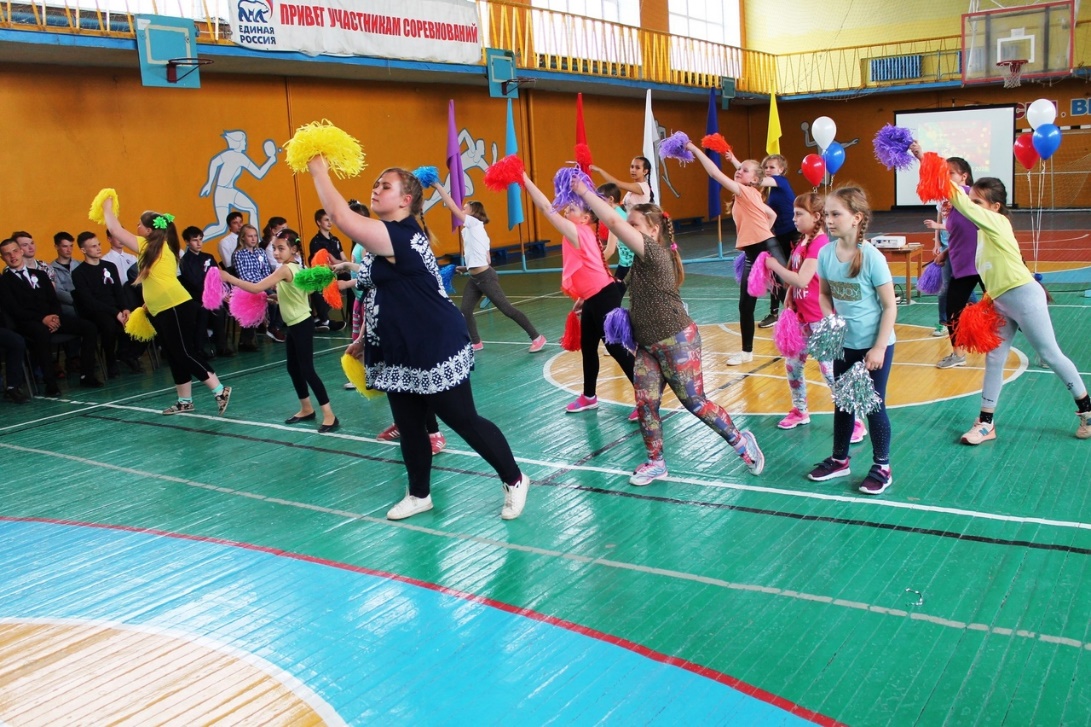 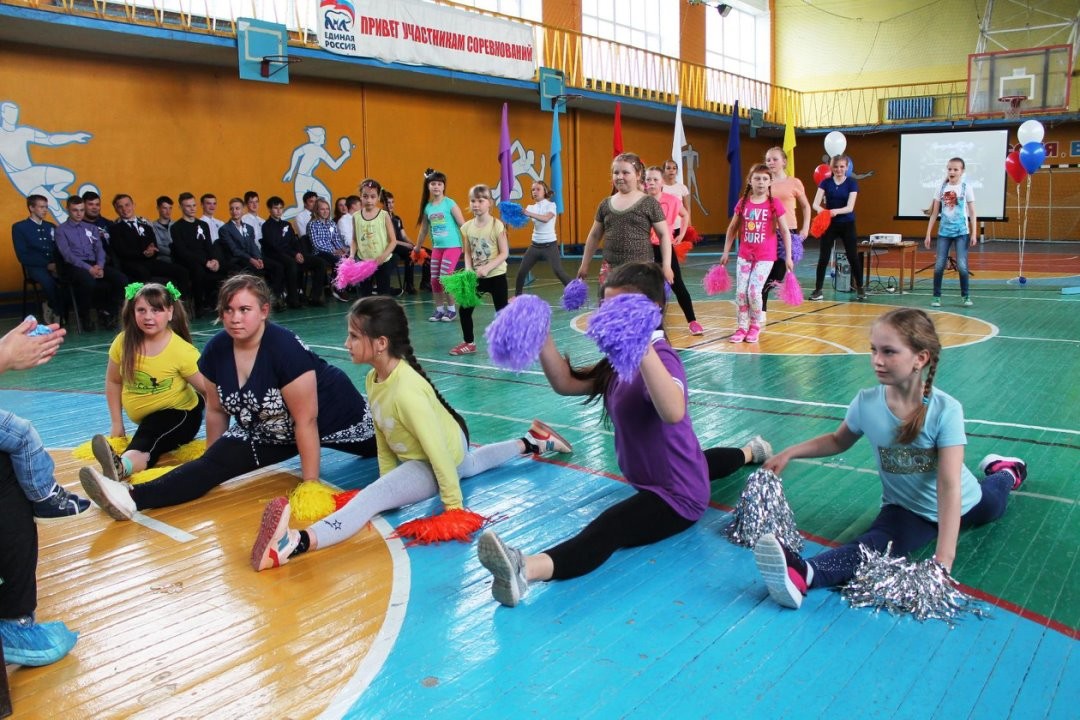 19
Работа с родителями
В рамках сотрудничества с родителями обучающихся, для повышения уровня их педагогической компетенции, использую традиционные и инновационные формы: родительские собрания, индивидуальное консультирование, открытые занятия,  а так же совместные занятия, мастер-классы и воркшопы, что благотворно влияет на интегрированное воспитание и обучение учащихся.
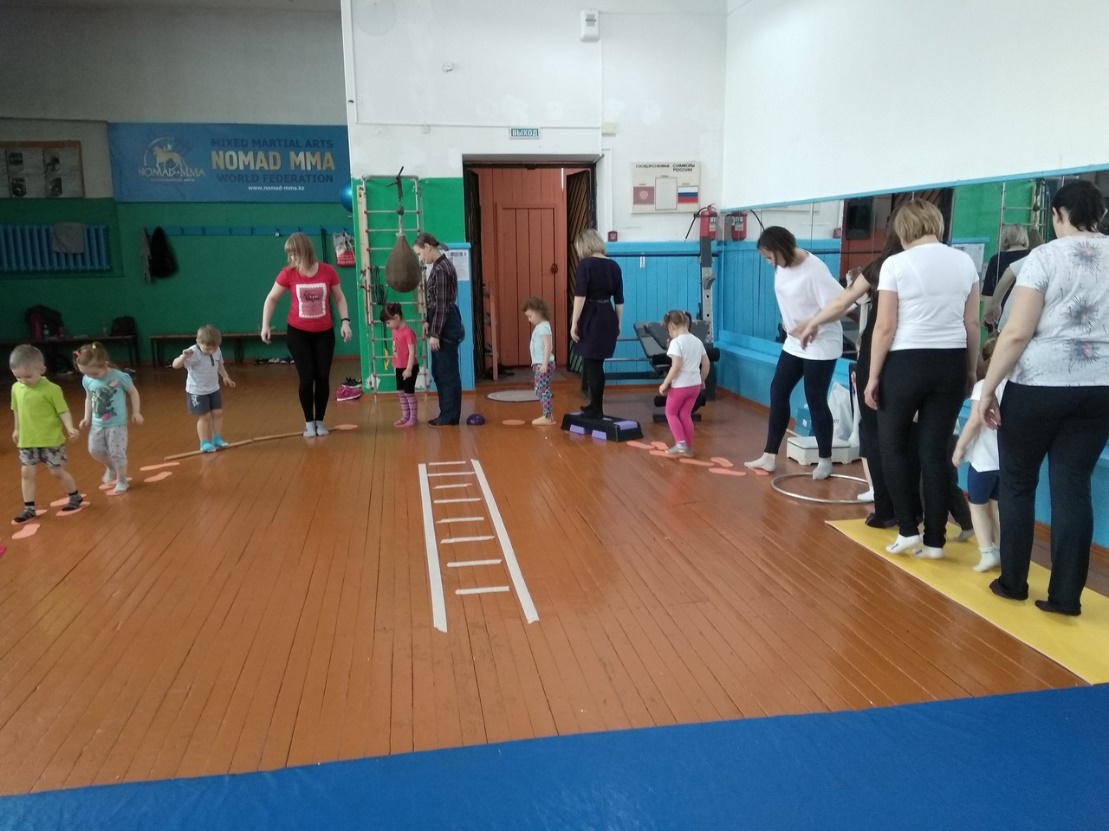 20
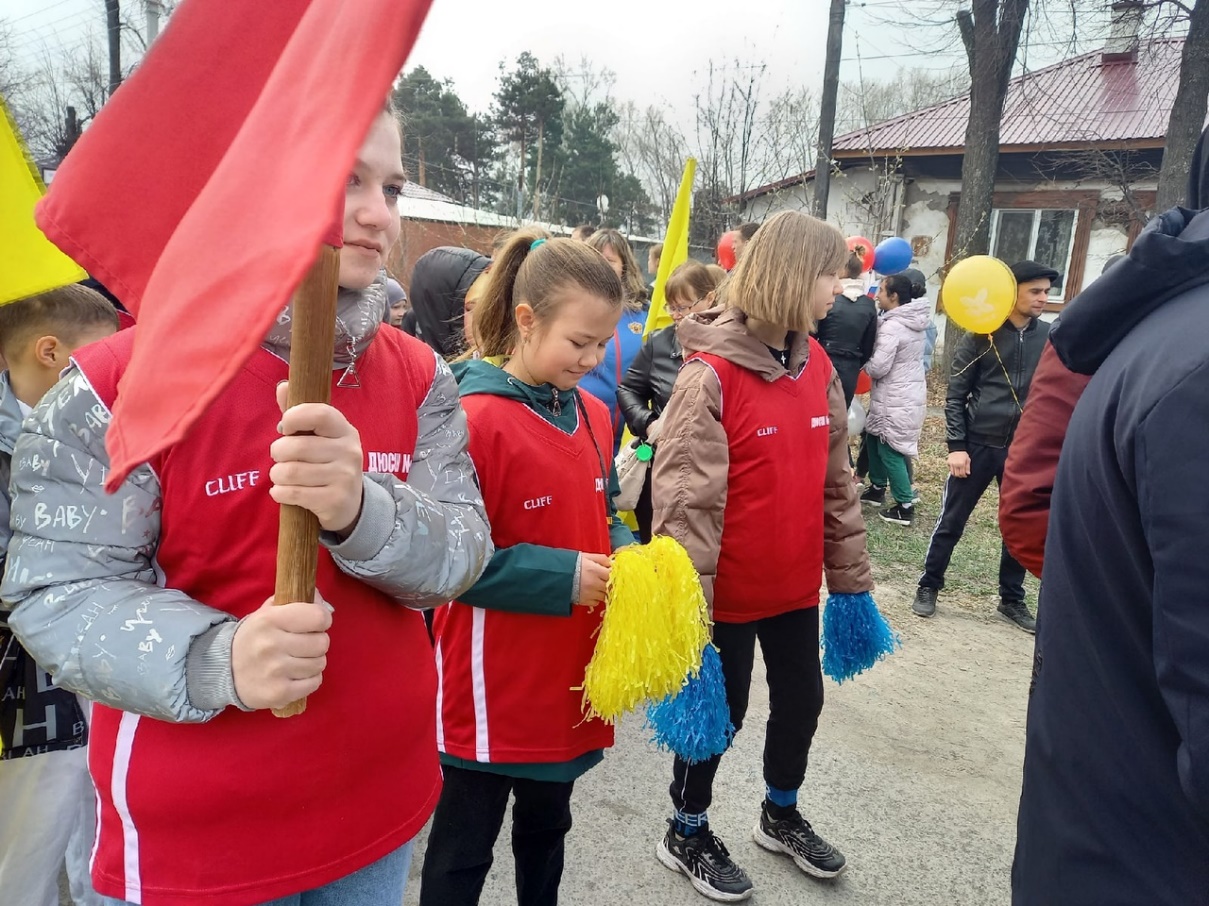 21
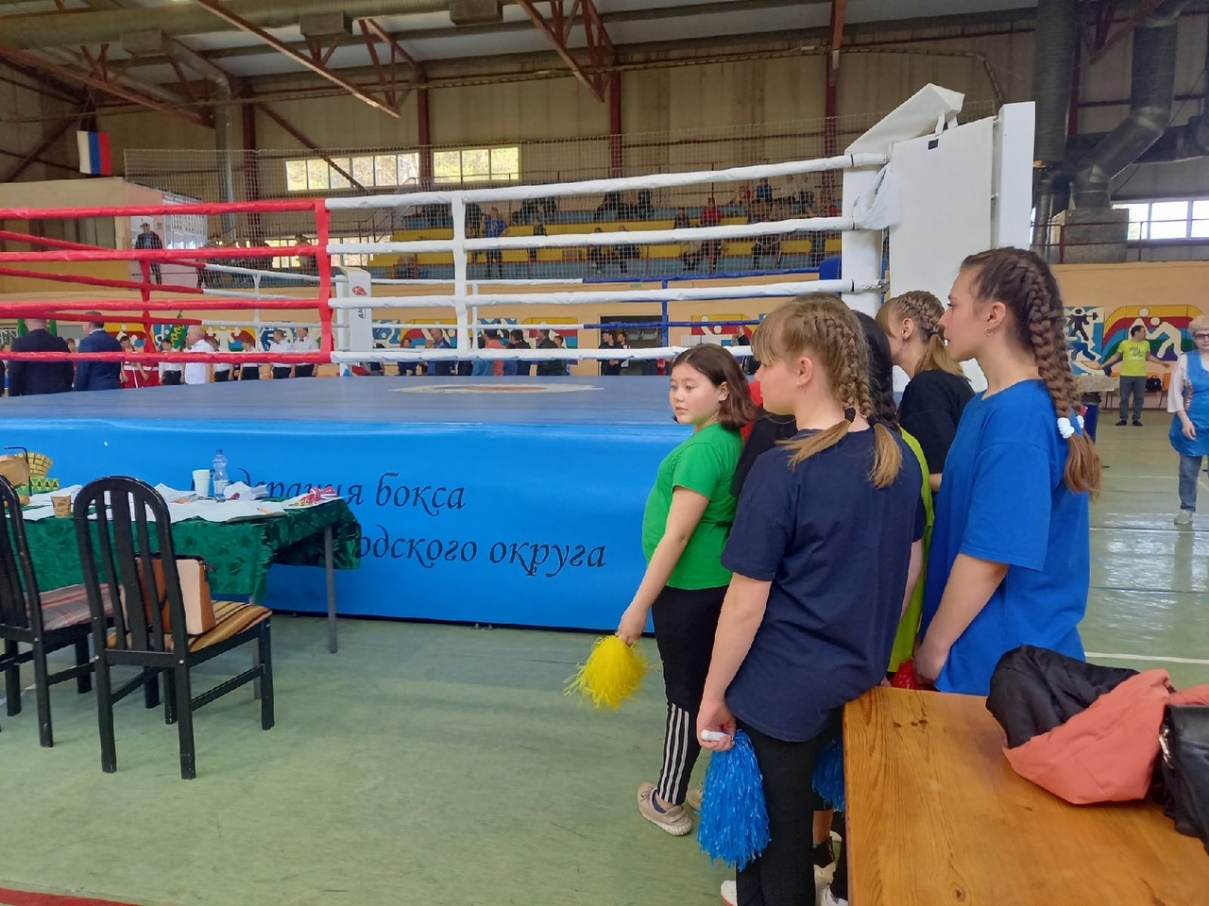 22
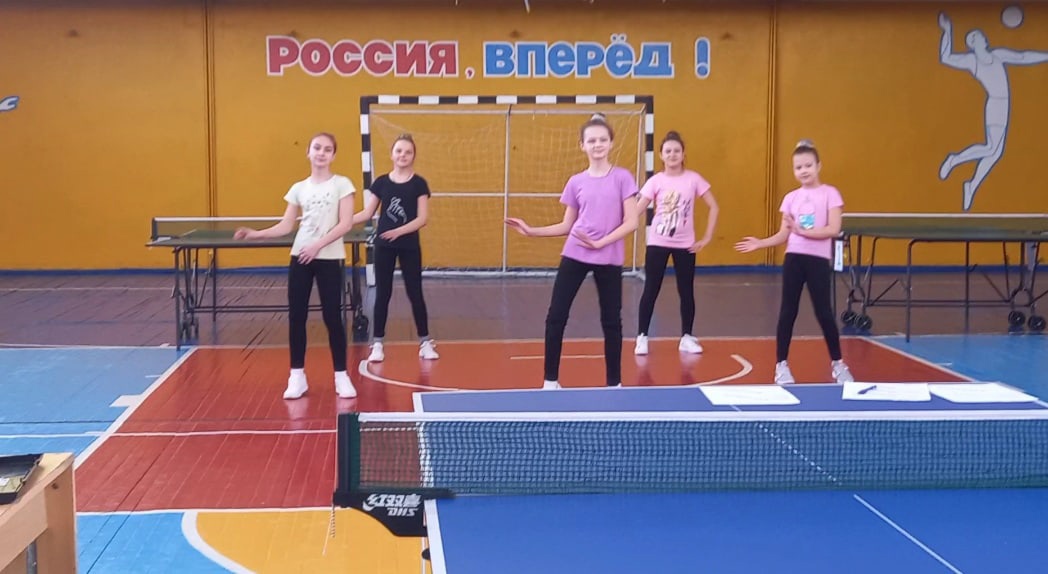 23
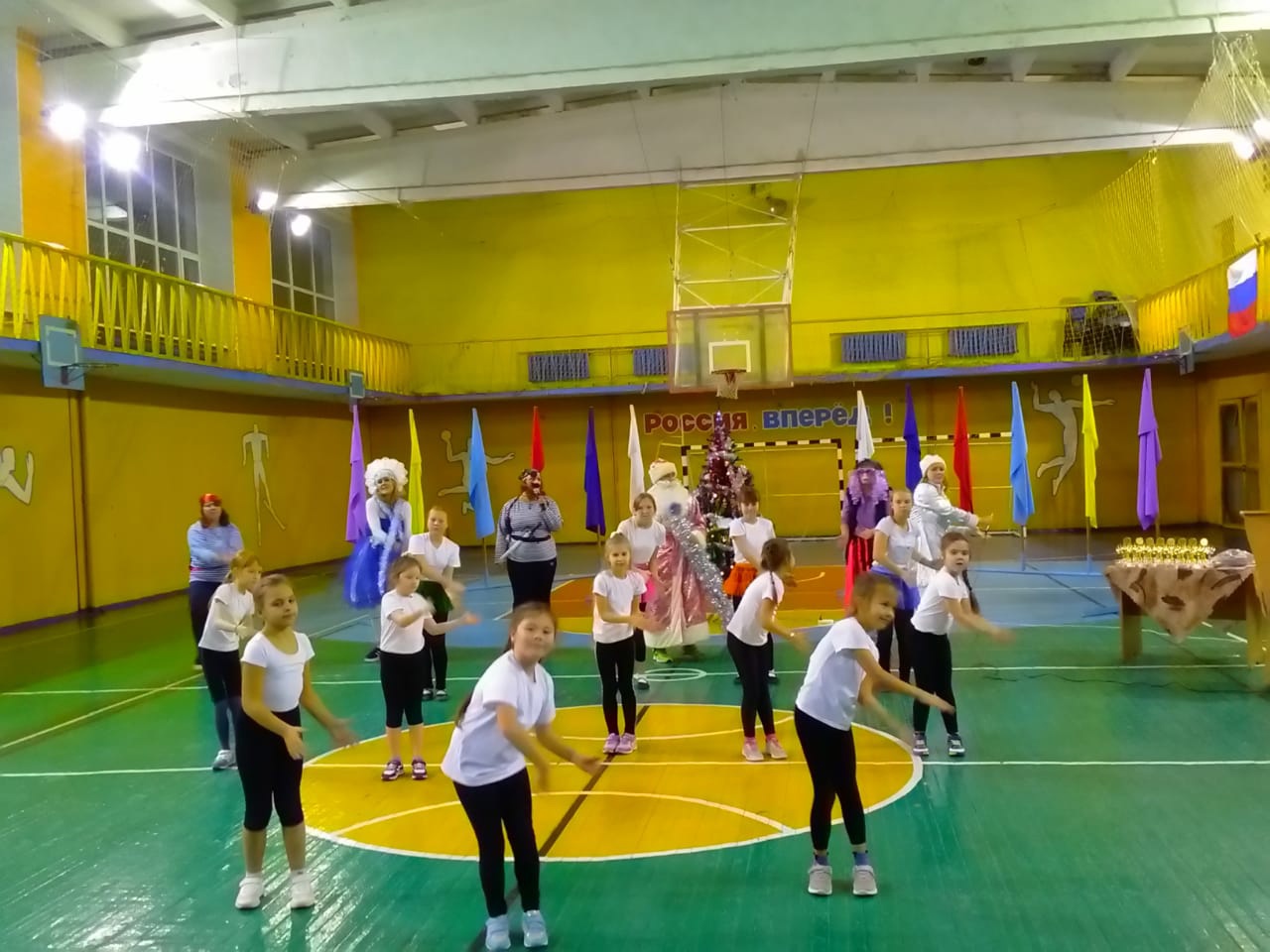 24
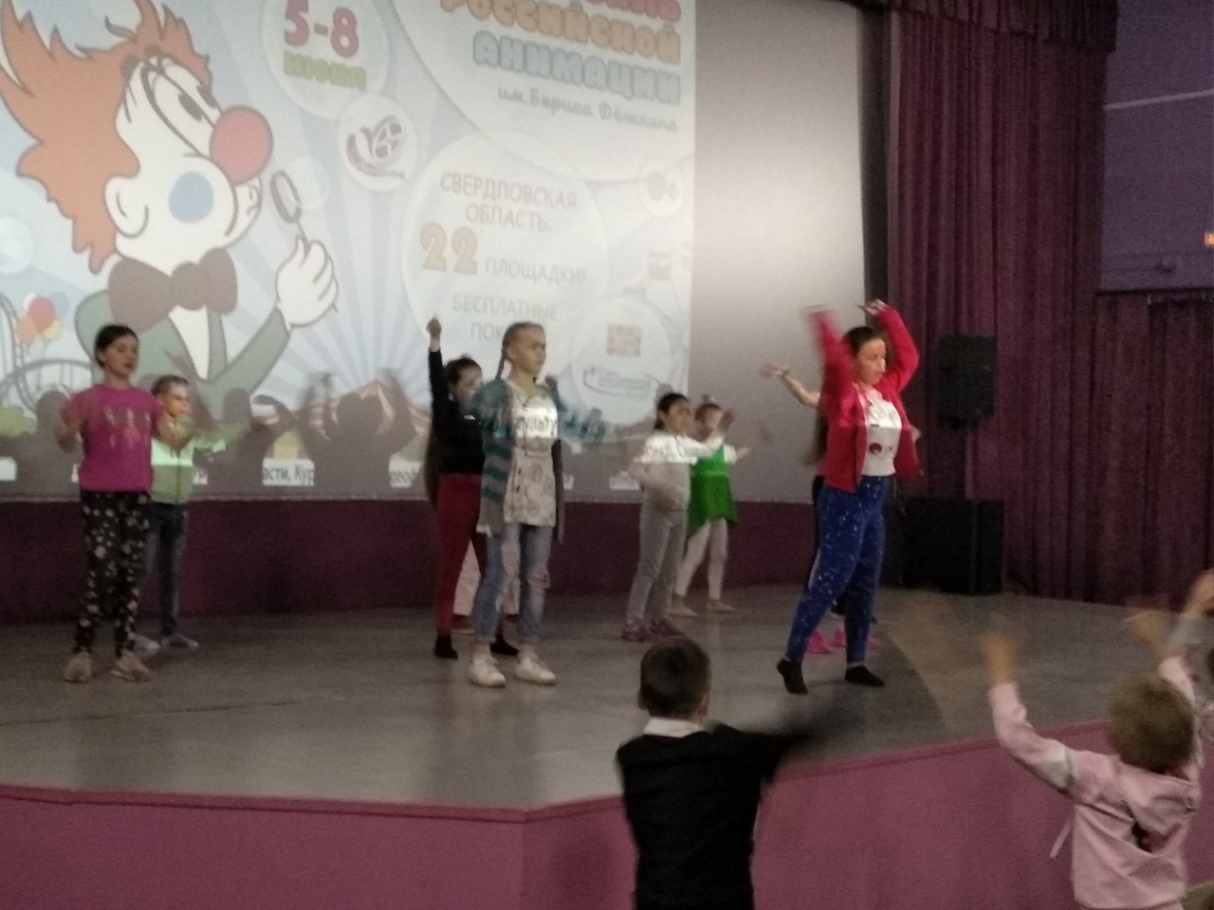 25
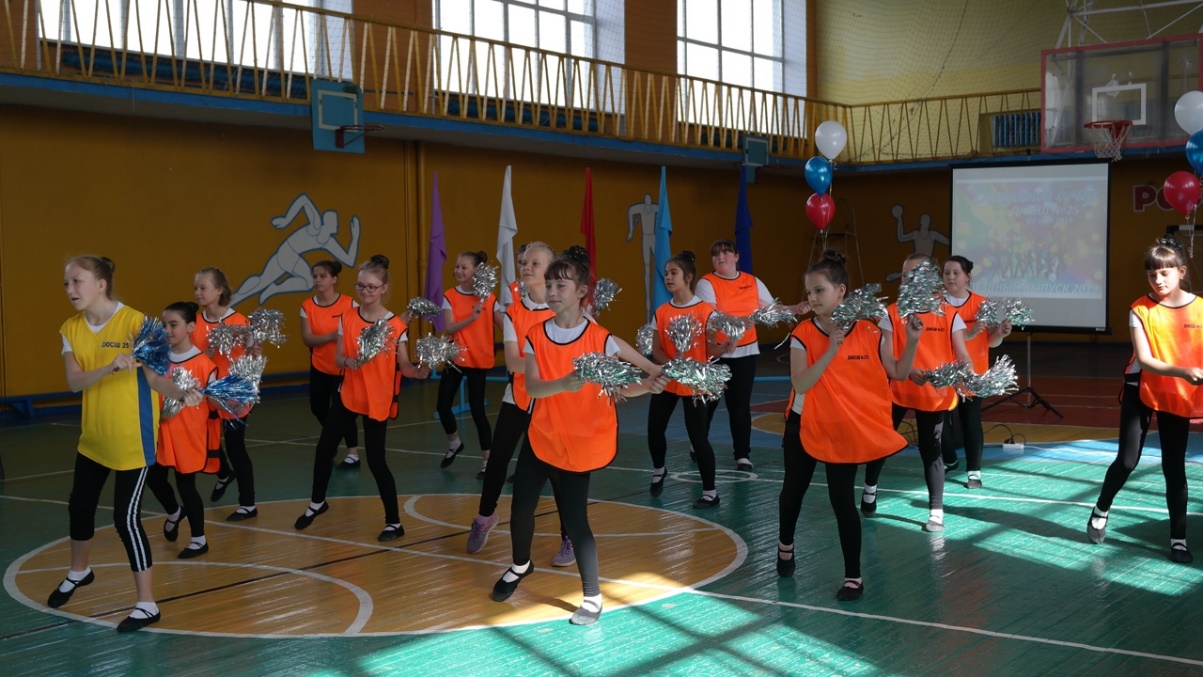 26
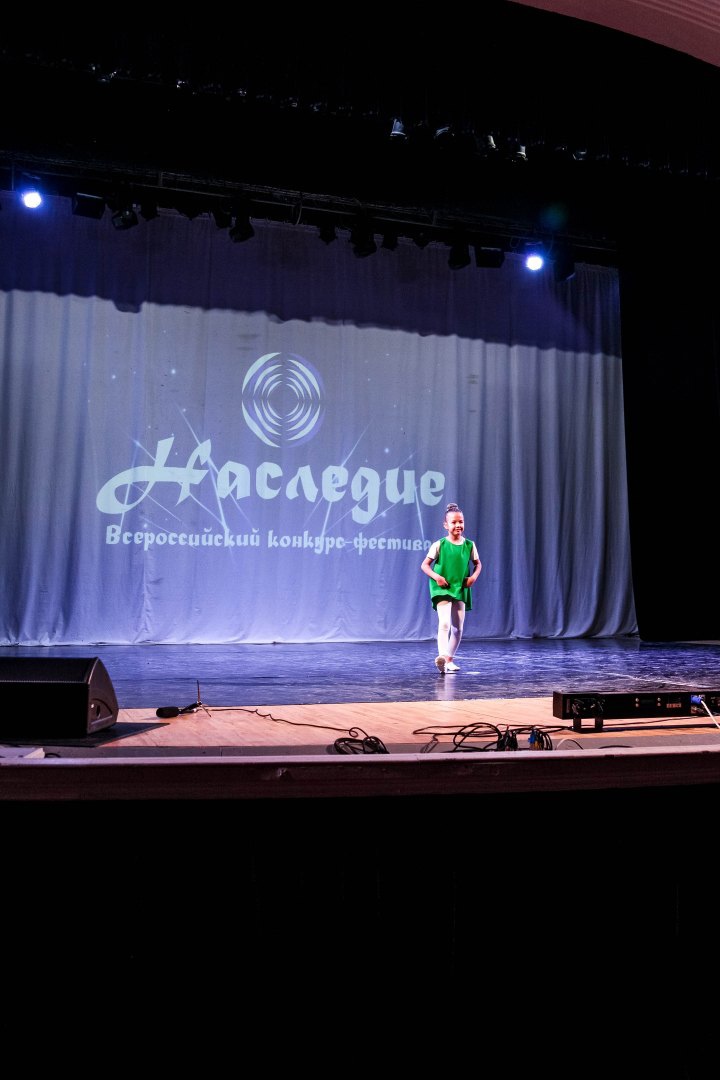 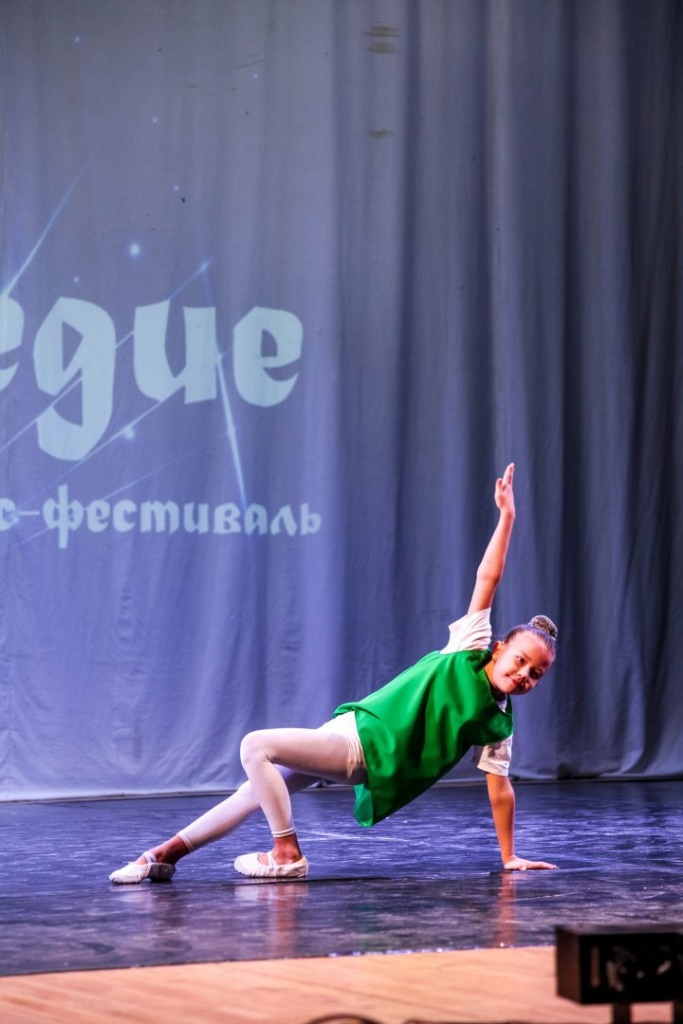 27
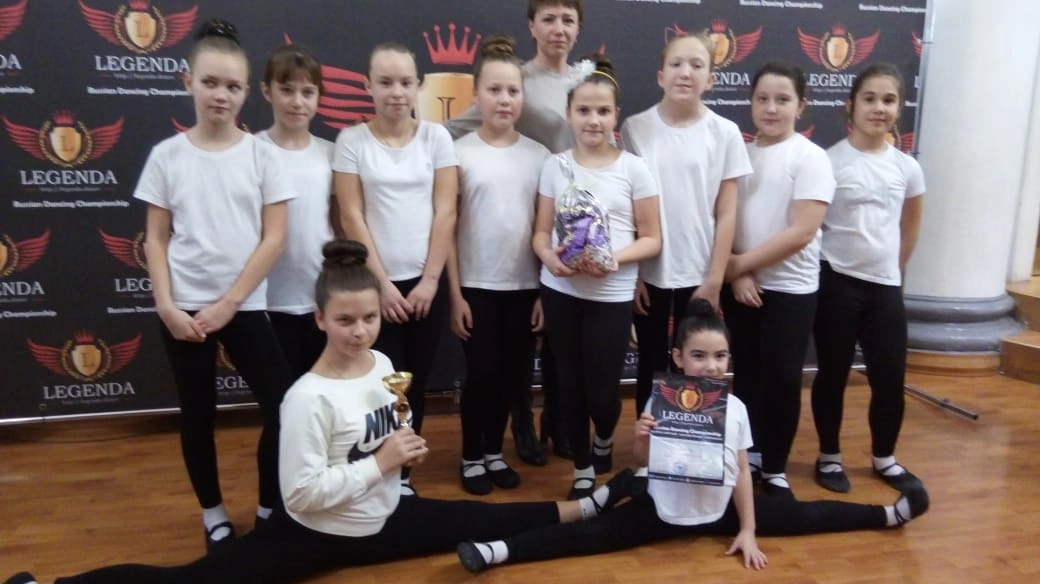 28
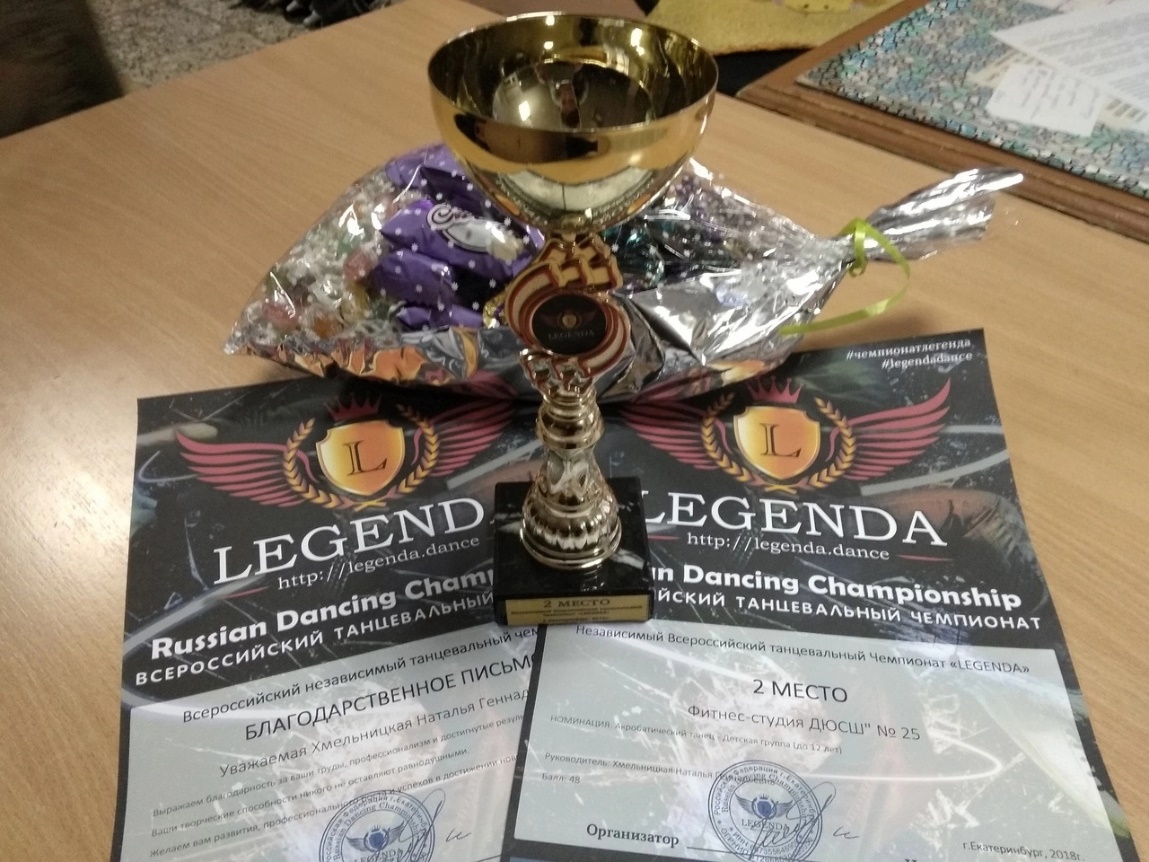 29
Спасибо за внимание!
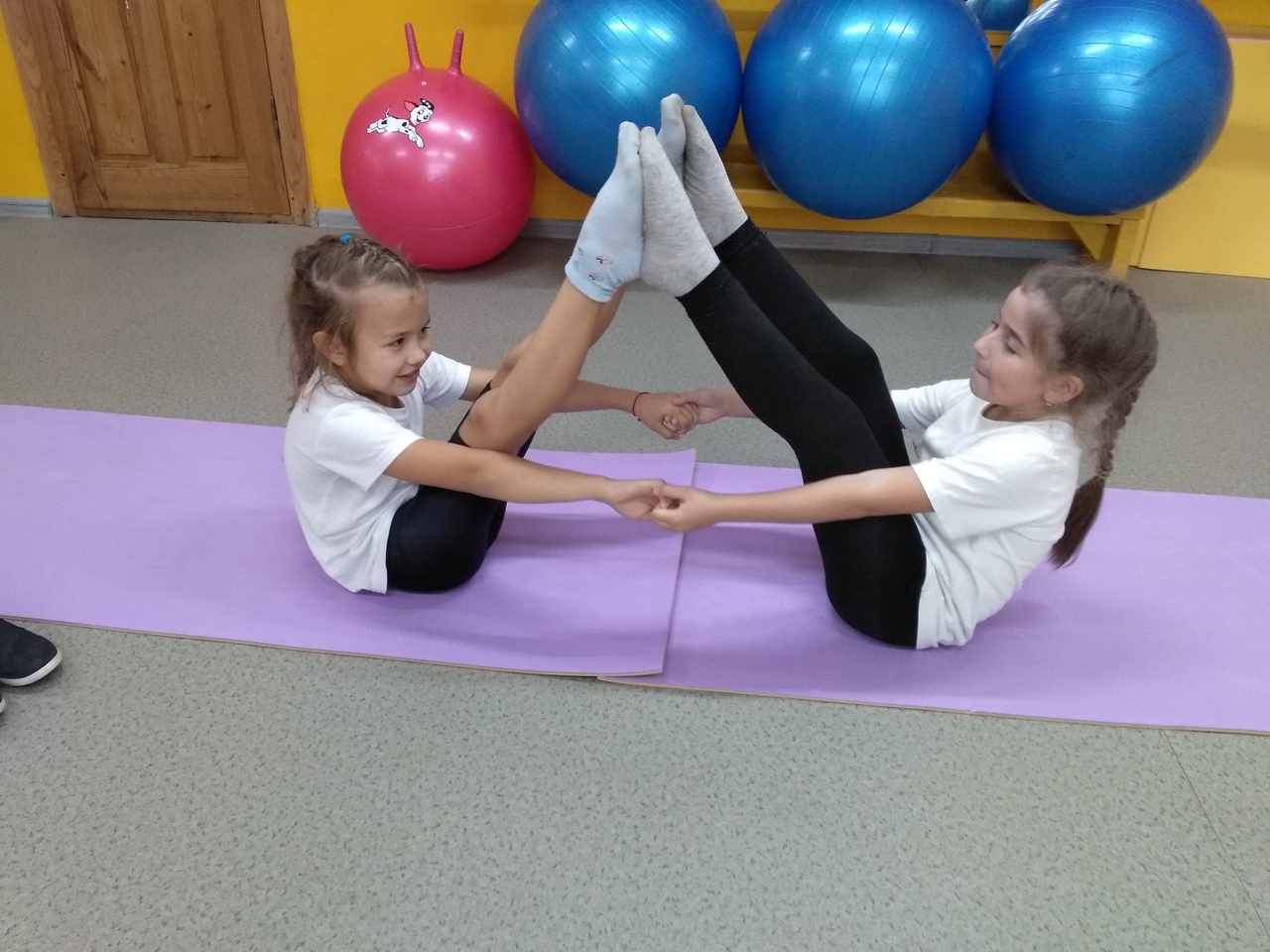 30